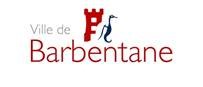 CENTRE DE LOISIRS 
« LI CIGALOUN »
Menu du 26 février au 1er Mars 2024
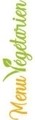 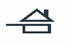 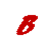 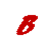 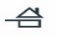 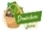 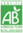 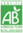 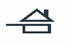 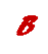 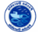 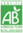 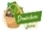 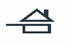 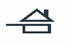 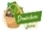 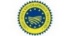 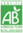 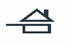 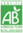 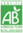 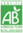 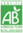 La cuisine municipale se réserve la possibilité de modifier les menus en fonction des aléas du marché et des livraisons
Pain des boulangeries de Barbentane
Les fruits et légumes de saison provenant des producteurs  BIO de Barbentane  ont comme logo la lettre
Les gouter sont donnés a titre d’exemple
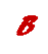 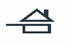 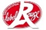 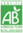 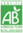 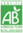 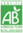 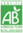 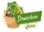 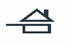 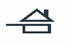 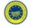 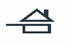